Wednesday, September 28, 2022
Recruiting, Hiring and Retaining Employees:How to Attract Top Candidates while Avoiding Legal Pitfalls
Presented By:
Julie Proscia, Esq.
Management-Side Labor & Employment Law
SmithAmundsen LLC
2
Workforce Statistics
Report from the National Federation of Independent Business (NFIB) showed small businesses reporting record-high vacancies in April.
“Small-business owners are seeing a growth in sales but are stunted by not having enough workers.”
“Finding qualified employees remains the biggest challenge for small businesses and is slowing economic growth.”
NFIB Chief Economist Bill Dunkelberg
Source: Society of Human Resource Management, May 26, 2021: “Job Openings Reach Record High, But Where Are the Applicants?”
Wednesday, September 28, 2022
3
Workforce Statistics (cont’d)
Between April of 2020 and March of 2021, the number of job seekers per job opening plummeted from 5 to just 1.2.
Economists blame lack of childcare, fear of the virus and extra unemployment insurance as keeping many workers on the sidelines.
Source: Wall Street Journal, June 2, 2021: “The Economic Recovery is Here.  It’s Unlike Anything You’ve Seen.”
Wednesday, September 28, 2022
4
Recent CNBC Article – 08/06/21
“Job placement site Indeed estimated there were 9.8 million job openings as of July 16, far more than the 8.7 million considered unemployed. In a survey of 5,000 job seekers, however, the amount of those citing health concerns as a reason for not looking for a job declined, with a growing number citing a lack of need due to a financial cushion as the top response.”
Wednesday, September 28, 2022
5
The Great Resignation
Per U.S. Bureau of Labor Statistics, 4 million people quit their jobs in July of 2021.
At end of July, a record 10.9 million jobs were open
Highest rates amongst mid-career employees (age 30-45)
Greatest number in tech and healthcare
Source: September 15, 2021, Harvard Business Review, “Who is Driving the Great Resignation?”
Wednesday, September 28, 2022
6
Objectives
Examine the pros and cons of offering remote work options.
Analyze the ‘fine print’ of signing/retention and perfect attendance bonuses.
Describe how gift and prize drawings can trigger unique state gambling laws.
Explain the difference between deferred compensation and retention bonuses.
Demonstrate how to implement a formal policy with flexible scheduling.
Discuss relaxation of traditional non-compete agreements.
Illustrate potential pitfalls of temporary relaxation of background checks.
Illustrate potential pitfalls of relaxing drug tests and screening.
Wednesday, September 28, 2022
7
Remote Work
Generally, employers can permit remote work on any schedule that the employer deems appropriate and for employees based on a certain location, department, position or any other legitimate business reason --- but, need to ensure there is no unlawful disparate treatment or disparate impact.  
Hybrid, Full, Temporary or Indefinite.  Can and likely will change over time… 
There may be income tax and unemployment issues triggered here.
Wednesday, September 28, 2022
8
Signing, Retention, Referral & Perfect Attendance Bonuses
Can be effective, but riddled with potential wage/hour traps (primarily involving OT calculations and wage payment obligations).

If a bonus is a gift then it does not need to be included in the regular rate of pay and no additional overtime calculation is necessary.  And… If a non-gift bonus is paid as a percentage of total earnings then you would not need to calculate additional overtime because the OT is already “baked in” to the calculus.
Wednesday, September 28, 2022
9
Signing, Retention, Referral & Perfect Attendance Bonuses (cont’d)
But, as soon as a condition is placed on the payout…
(i.e., a condition that the employee must be employed at the time the payment is made, perform some sort of function or take certain action or refrain from certain permissible conduct, and/or tied to a certain length of service), then the OT “regular rate of pay” calculus is impacted.  
The bonus paid will become part of “regular rate of wages” for overtime calculation purposes if and when OT is worked during the period that covers the bonus payment.
Wednesday, September 28, 2022
10
Signing, Retention, Referral & Perfect Attendance Bonuses (cont’d)
Additionally, a condition on the payout tied to employment at the time of payment or tied to a certain length of service can also require a pro-rata sum to be paid out in certain jurisdictions 
(i.e., IL, CA) --- regardless of what language is used in any offer letter, contract, policy, plan, memo or communication from the employer --- because the payment is deemed earned (in part).   
***However, some jurisdictions (such as WI) will permit forfeiture if the employee voluntarily resigns or is terminated for “good cause” or “gross misconduct.”

Remember… a “clawback” provision does not change the analysis here.  Clawback and forfeiture are basically the same for wage/hour purposes. (varies based on state law)
Wednesday, September 28, 2022
11
Quick Note on Referral Bonuses
May be deemed a “gift” and need not have to be included in the “regular rate of pay” calculation for OT purposes when it is:
Voluntary (and recruiting is not part of employee’s regular job duties);
Involves minimal time and activity;
Recruiting activity is typically done after-hours or in social settings.

***But, if the bonus is tied to “longevity” requiring the referral or referring employee to be employed in the future, then that would trigger OT/regular rate of pay issues.
Wednesday, September 28, 2022
12
Forgivable Loan
Can be used as alternative for signing bonus.
“Signing bonus” is taxed as compensation in the year paid.
“Forgivable Loan” is tax favorable to employee.
Principal amount is advanced as loan and is not taxable compensation.
Taxation occurs over time as loan is forgiven.
Words matter to IRS, must be “bona fide” loan.
Term of employment should at least match repayment term.
Interest should be assessed, and repayment must be required if terms not met for forgiveness.
Consider collection efforts when planning.
Wednesday, September 28, 2022
13
Let’s Talk About Gifts & Prize Drawings
Prize drawings akin to a LOTTERY of sorts will trigger “gambling” laws unique to the state at issue.
A pure GIFT --- where the employer is acting through 100% discretion (no strings attached) is relatively simple and easy.  ***But are you triggering issues involving “disparate treatment” or “disparate impact”??? Income tax???
Wednesday, September 28, 2022
14
SAMPLEHR Policy re: Employee Incentives
RETENTION BONUS
All Eligible Employees who remain continuously employed with the Company through December 31, 2021 (regardless of hire date) will be eligible to receive a Retention Bonus of 10% of the total, actual compensation earned by that Eligible Employee (including all regular wages and overtime wages) between August 10, 2021, and December 31, 2021.  For example, if an Eligible Employee earns $10,000 total compensation between August 10, 2021, and December 31, 2021, that employee would receive a Retention Bonus of $1,000, subject to applicable taxes and withholdings.
Eligibility upon Early Termination of Employment: For purposes of the Retention Bonus, typically the Eligible Employee must remain continuously employed through December 31, 2021, to be eligible for the retention bonus or any portion thereof.  ONLY in the following scenarios will an Eligible Employee who does not remain continuously employed through December 31 , 2021 be eligible for the retention bonus, on a pro rata basis:
If the Eligible Employee’s employment is terminated by the mutual consent of the employee and the Company; or
If the Eligible Employee’s employment is terminated by the Company without “cause.” For purposes of this policy, “cause” means termination for dishonesty, insubordination, breach of any Company policy or work rule involving safety or harassment, or for any reason that would be deemed “misconduct” under applicable state unemployment insurance law.
Payroll Considerations: If earned by an Eligible Employee, the retention bonus amount will not require the calculation (or recalculation) of the regular rate for any workweek because it is paid out as a percentage based on all compensation earned by the employee.
Wednesday, September 28, 2022
15
Flexible Schedules
Implement formal policy with clear expectations.
Consider core hours – i.e. everybody works 10:00 a.m. – 2:00 p.m., but hours can vary earlier or later.
Be clear that arrangements can change or be terminated if business needs not being met, job requirements change, performance not at an acceptable level, etc. 
Monitor closely.
Be mindful of developing local/state mandates re: scheduling restrictions (i.e. Chicago Fair Workweek Ordinance).
Wednesday, September 28, 2022
16
Restrictive Covenant Agreements
NDA’s
Non-Solicitation Clauses (customers & employees)
Non-Compete Agreements

***NOTE:  Relaxation of the traditional non-compete in these times can present issues in future litigation.  Also, more and more jurisdictions are looking to void the traditional non-compete on some level.  The Biden Administration is also currently examining this issue.
Wednesday, September 28, 2022
17
Background Checks
Criminal?
Credit History?
Education?
References?
Past Employer References?
Social Media?

Suspend or eliminate?  Modify current practice/policy?
Wednesday, September 28, 2022
18
Background Checks (cont’d)
Do you have a choice?  
***Legal mandates for certain occupations/industries cannot be modified. 
***However, there is nothing preventing the employer from temporarily modifying or suspending current self-imposed requirements/standards.  But be careful --- you still need to know who you are hiring and be sensitive to the risks involved with certain hires in certain positions within an organization.
Wednesday, September 28, 2022
19
Drug Tests & Screening
Alcohol
Cannabis
Illegal Drugs (under state and federal law)

Suspend or eliminate?  Modify current practice/policy?
Wednesday, September 28, 2022
20
Drug Tests & Screening (cont’d)
Do you have a choice?  
***Be particularly mindful of safety sensitive positions.  
***However, there is nothing preventing the employer from temporarily modifying or suspending current self-imposed requirements/standards.  But again, be careful --you still need to know the risks involved with certain hires in certain positions and that they are medically able to safely perform the job.
Wednesday, September 28, 2022
21
Other Ideas (May be “Good” or “Bad” for Your Business)
“Lazy Mondays” – Implement a late start on Mondays
Dog Friendly Workspaces – Designate “Dog Days” once a week or month
Vacation Bonuses – Give employees an amount to spend on vacation (considerations for other bonuses apply)
Clothing Allowance – Reimburse employees
Allowance for Lunch/Snacks
On-Site Massages – Bring in a masseuse (credible/legit professionals only!) for head and neck massages only
Enhance the work environment – Convertible or standing desks, ergonomic desk accessories, ball chairs
Recreational memberships (including online subscriptions)
**watch out for tax implications
Wednesday, September 28, 2022
22
Other Ideas (May be “Good” or “Bad” for Your Business) (cont’d)
Tuition assistance (including certain loans forgiven over time)
Qualifying Education & Nonqualifying Education.
I.R.C. 127 allows up to $5,250 of educational assistance excludable from gross income even where unrelated to current job.
401(k) plans can be amended to allow employer contribution for participants who repay their student loans instead of contributing to plan.
Student Loan Repayment Assistance (example, employer matches amount of employee’s monthly student loan payment up to $xx).
Infertility treatments, egg freezing.
Watch out for tax and ACA issues in structuring.
Childcare assistance.
Emergency Backup Care, Childcare Referral Service, Children At Work, Dependent Care Flexible Spending Accounts.
**Again, watch out for tax implications.
Wednesday, September 28, 2022
23
Other Considerations When Attracting New Employees
Use virtual interviews/ job fairs – Train hiring managers on how to conduct virtual interviews. Consider providing hiring managers with scripts to ensure consistent messaging and that all relevant questions are asked.
Negotiate with candidates on creative compensation packages, i.e., phased-in salary increases.
Don’t forget current staff when paying higher wages for new employees.
Watch for potential equal pay, disparate impact or disparate treatment issues.
Watch for VALID restrictive covenants and navigate carefully and creatively to diminish related risks.
Wednesday, September 28, 2022
24
Union Obligations
For those under a CBA, the employer will likely need to bargain with the applicable union since these financial incentives and ideas/options trigger mandatory bargaining obligations --- while giving away more $$$ should not be much of a problem, there are workplace rules and policies and other legal issues that are involved here.  Careful consideration of any underlying collective bargaining issues is a must!
Wednesday, September 28, 2022
Wednesday, September 28, 2022
Thank you for joining us!
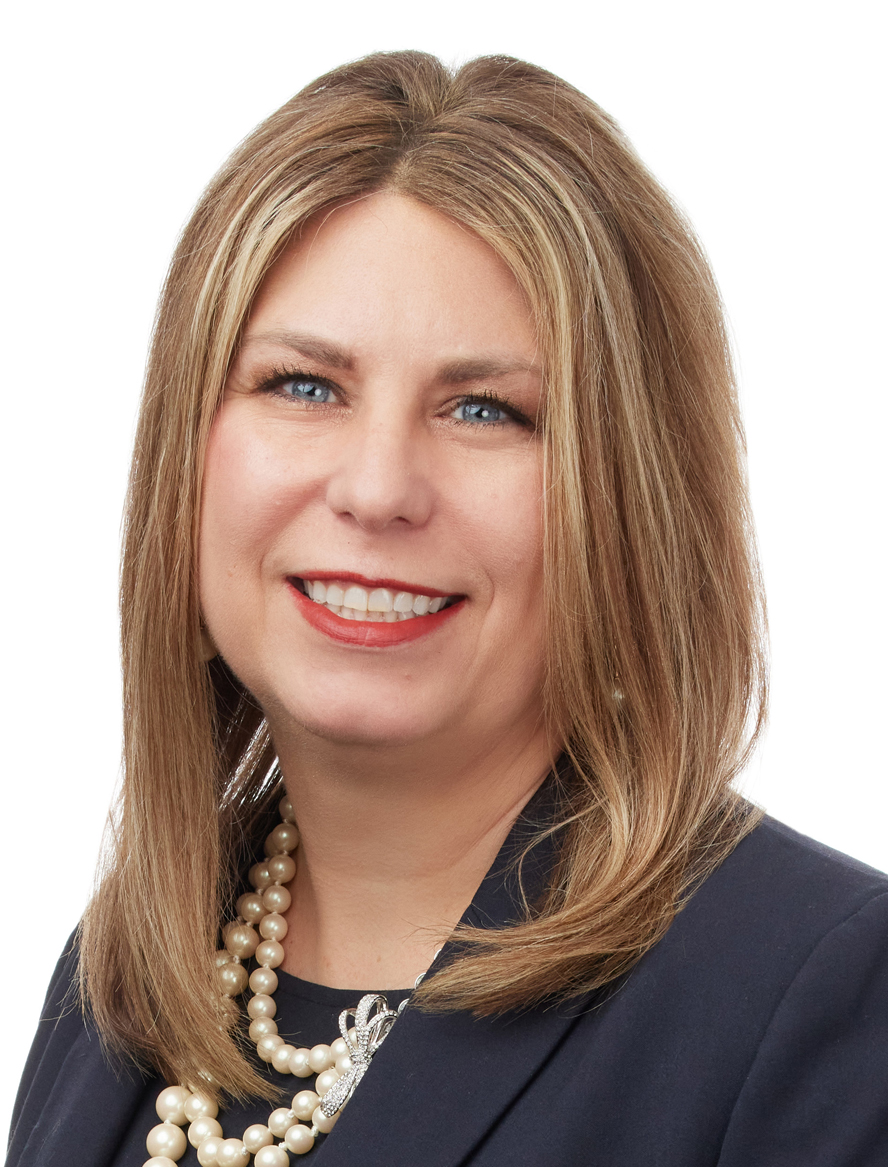 Julie Proscia, Esq.
jproscia@smithamundsen.com 
(630) 587-7911
www.laborandemploymentlawupdate.com